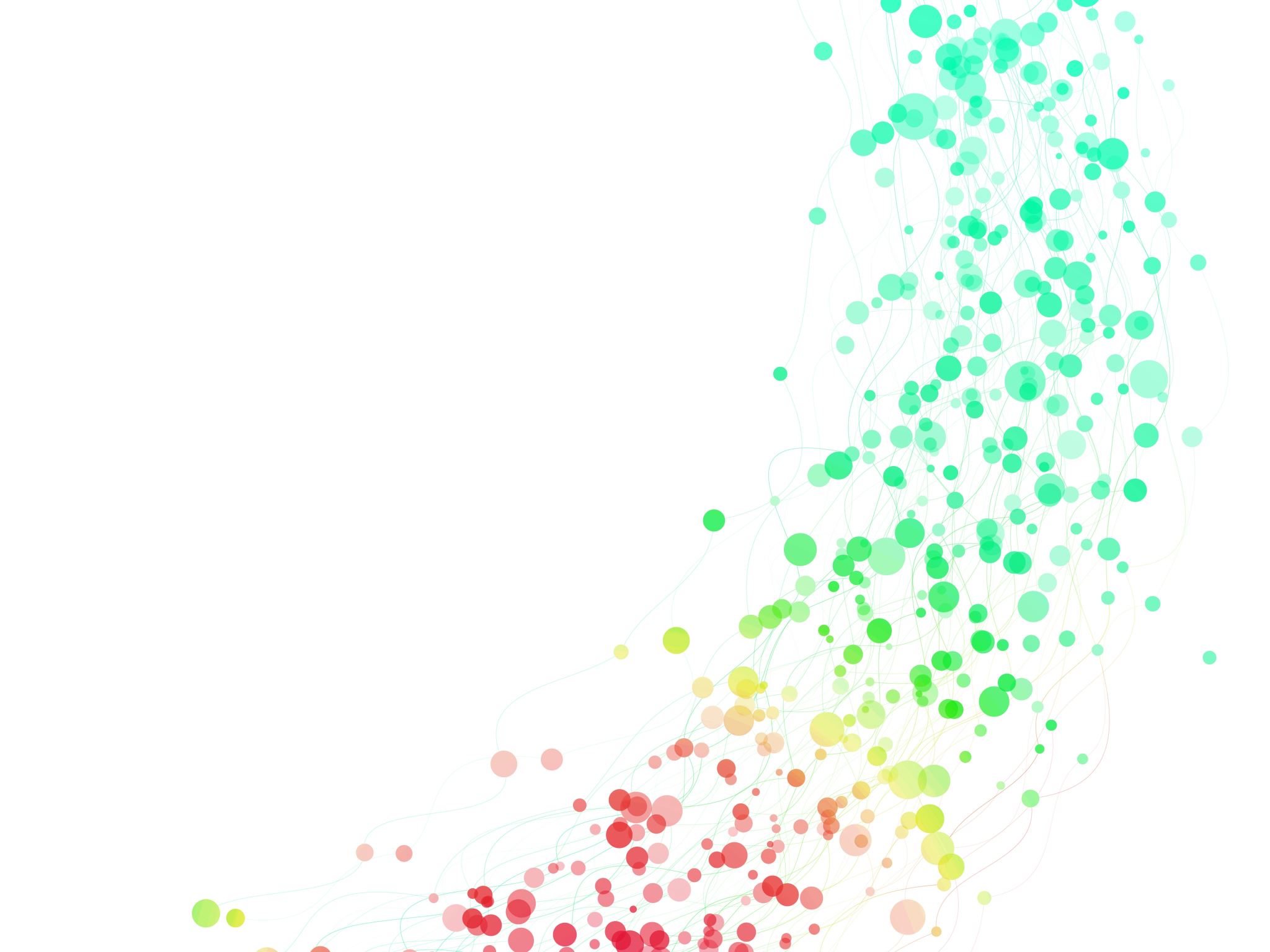 7E Binary and permutation matrices
7E
[Speaker Notes: https://dashboard.blooket.com/set/618966a617762f1c1c272b7d
https://create.kahoot.it/details/76de5c72-45ef-4579-ba10-82e06a4bf912
https://create.kahoot.it/details/86712fd5-d057-47a6-83dc-58f7a6ab5407]
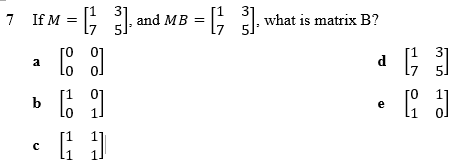 TYPES OF MATRICES
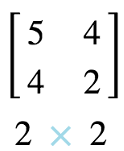 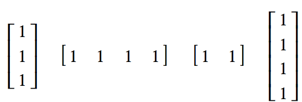 TYPES OF MATRICES
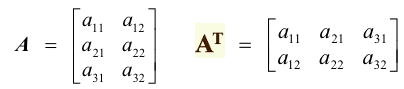 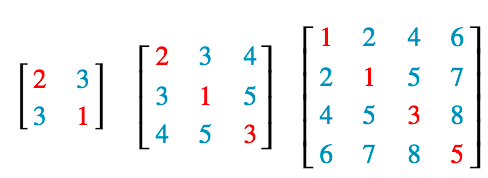 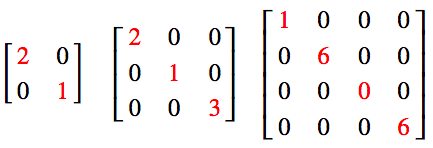 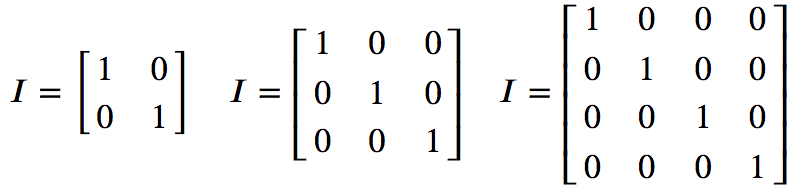 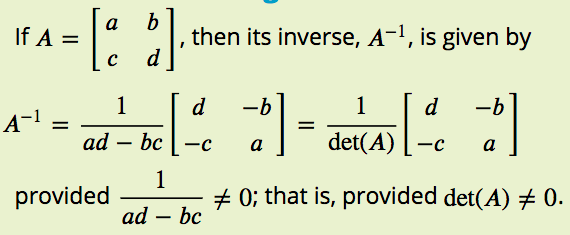 TYPES OF MATRICES
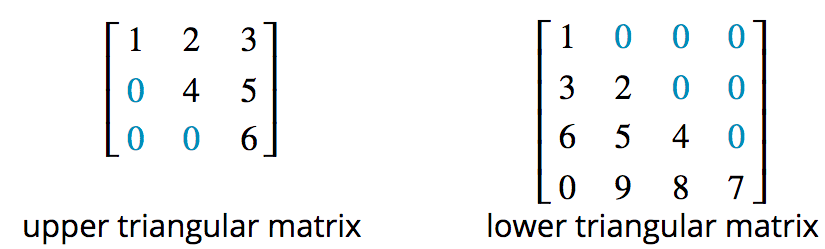 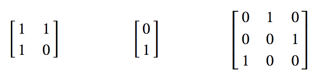 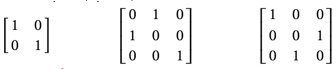 TYPES OF MATRICES
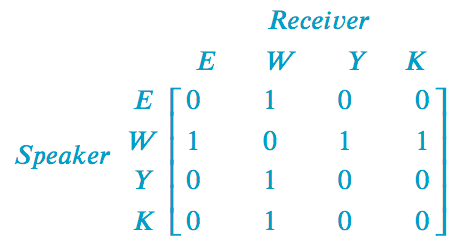 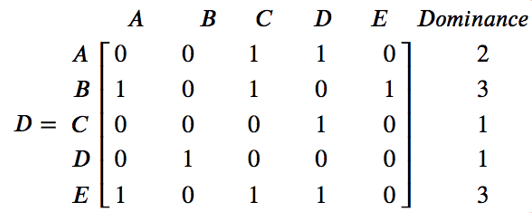 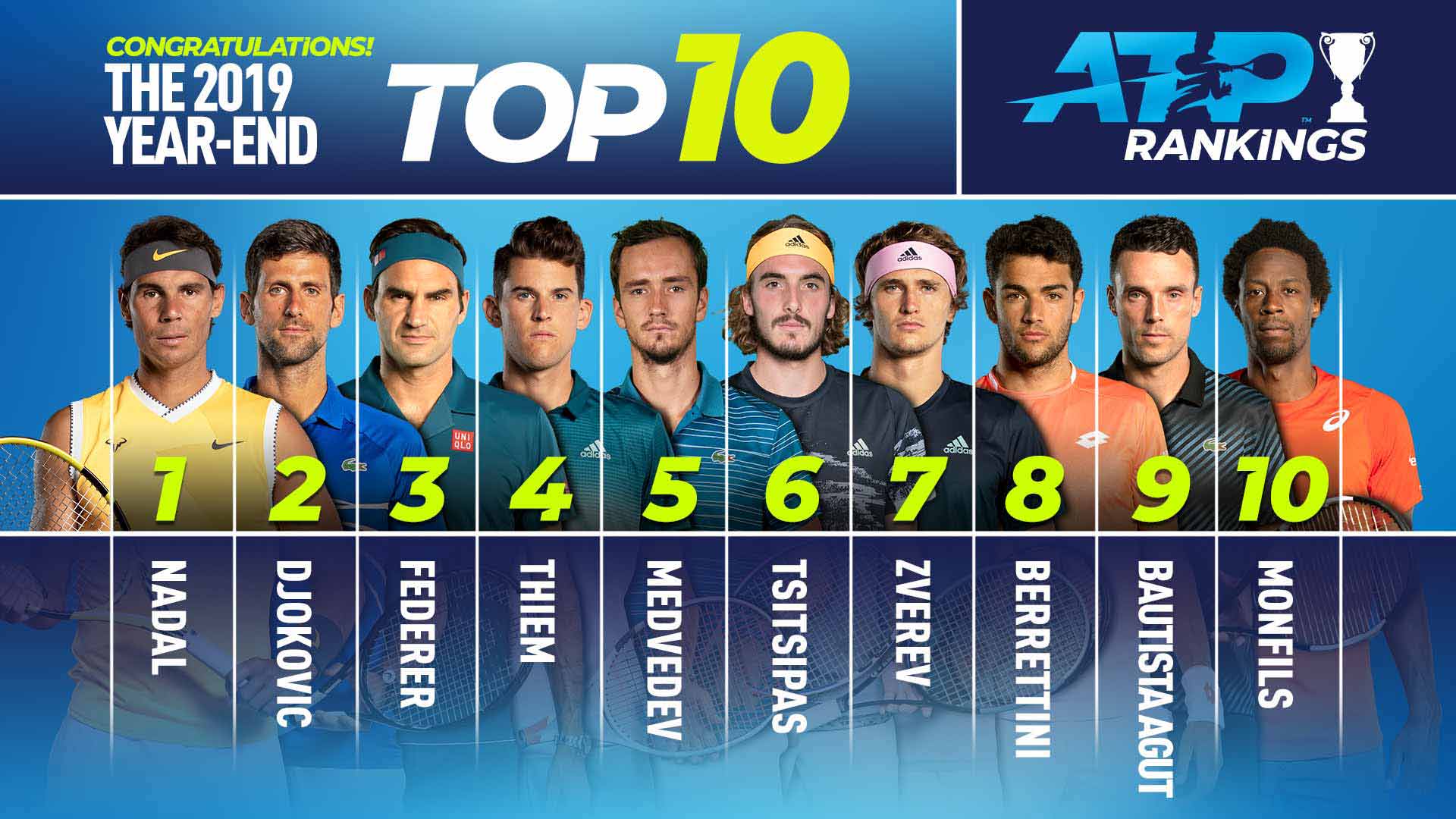 Binary matrices
A binary matrix is a special kind of matrix that has only 1s and zeros as its elements. It is used to investigate communication systems and the ranking of players in sporting competition.
The following matrices are examples of binary matrices.
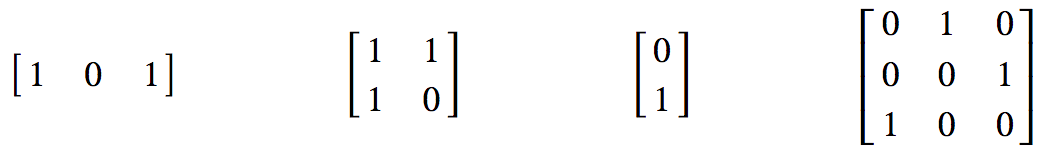 Permutation matrices
A square binary matrix in which there is only one ‘1’ in each row and column.
The following matrices are examples of permutation matrices.



An identity matrix is a special permutation matrix. A permutation matrix can be used to rearrange the elements in another matrix.
The word ‘permutation’ means a rearrangement a group of objects, in this case the elements of a matrix, into a different order.
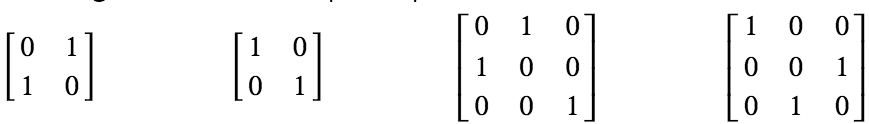 Applying a permutation matrix
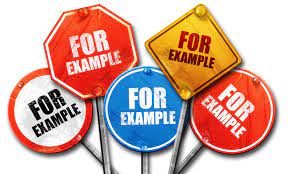 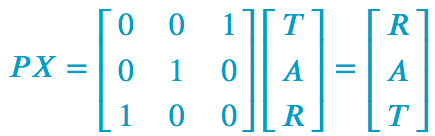 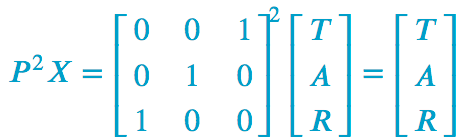 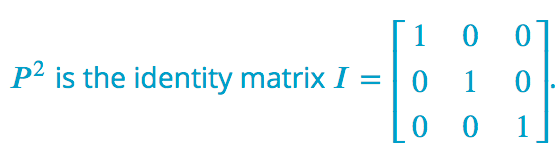 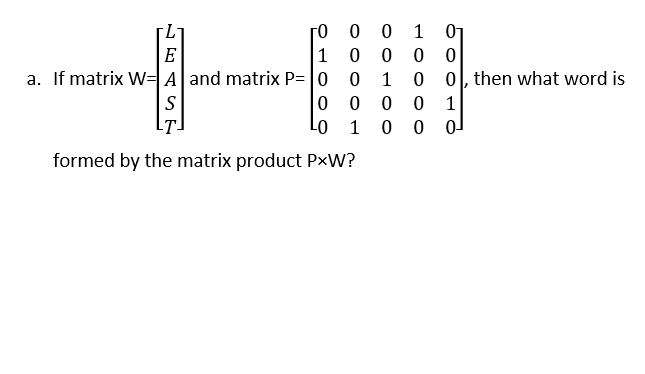 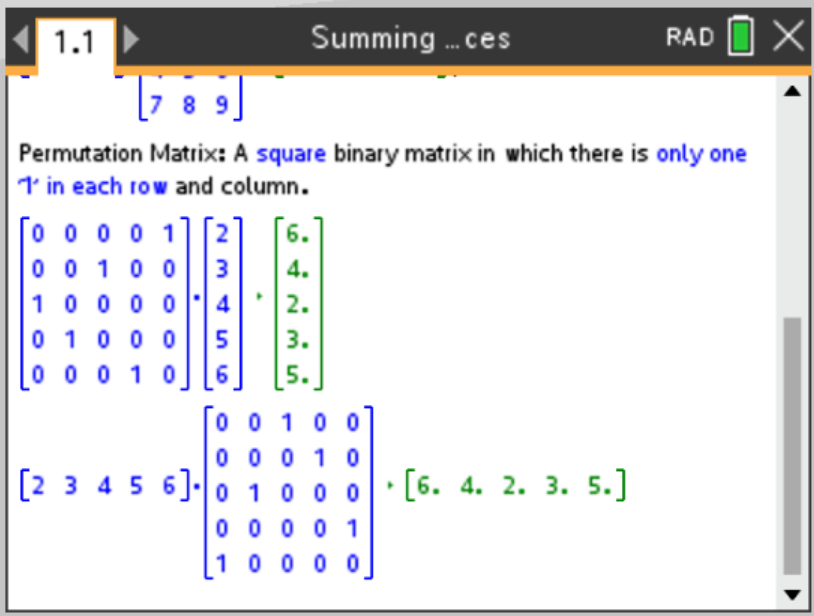 CAS Notes 7.13
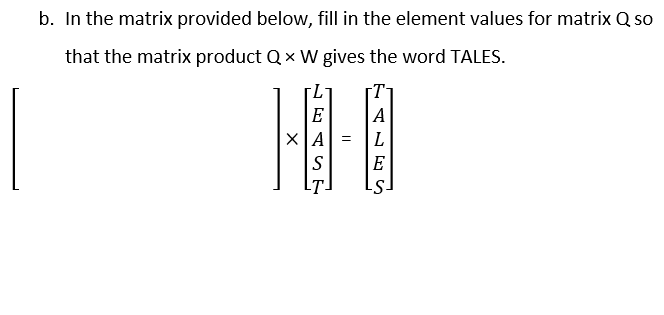 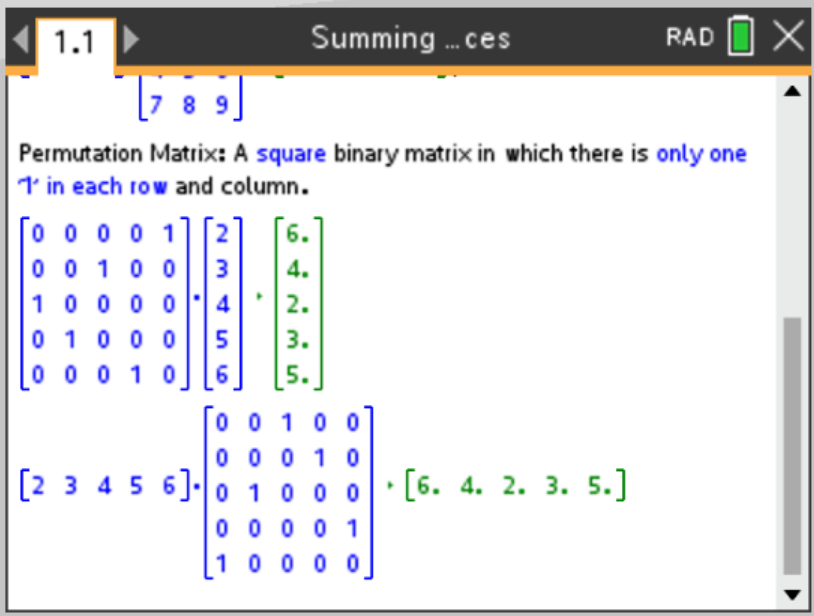 CAS Notes 7.13
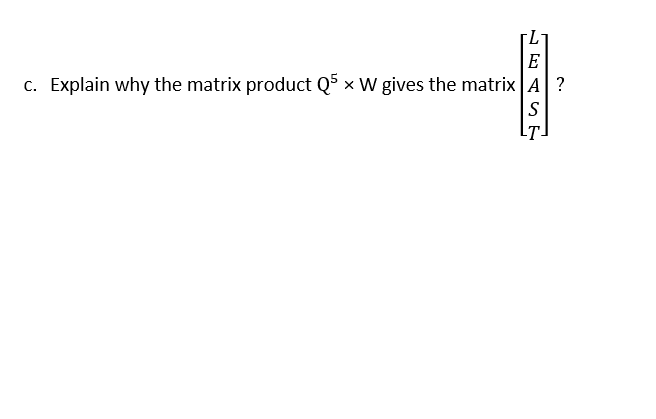 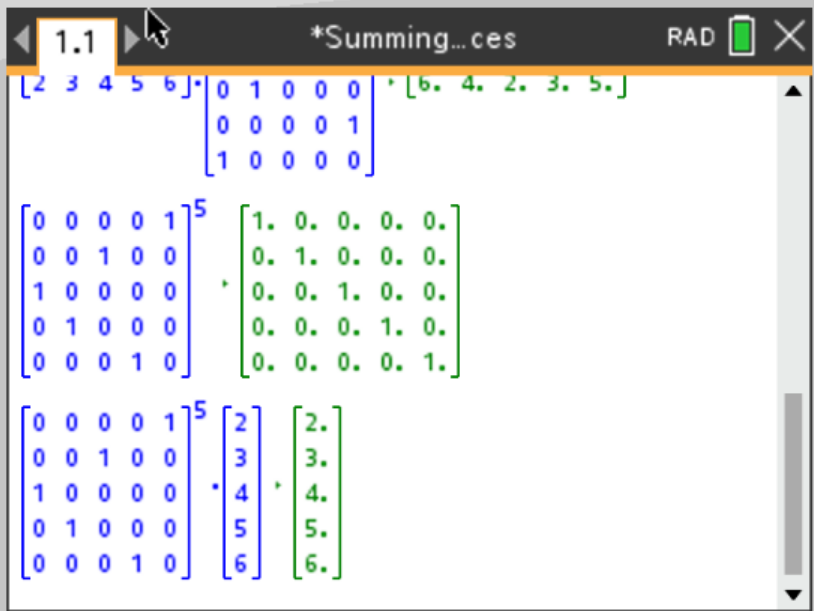 CAS Notes 7.13